HEALTH INDUSTRY INNOVATIONS
Rudy de la Cruz
18950760
WEARABLE TECHNOLOGIES
Wearable technology is a category of technology devices that can be worn by a consumer and often include tracking information related to health and fitness. 
Different wearable technologies are coming to the fore
Smartwatches, fitness bands, cellphones, smart scales, headphones
The wearables ensure that you track your own health 
Take a holistic approach to your health
Rudy de la Cruz
18950760
WEARABLE MANUFACTURERS
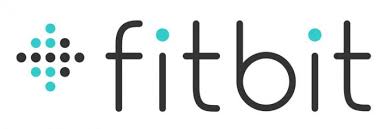 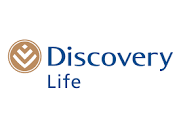 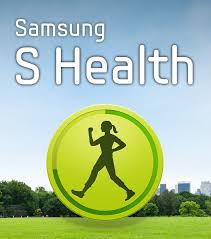 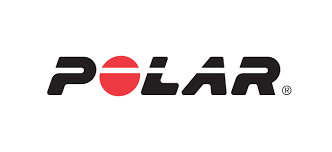 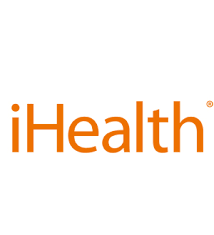 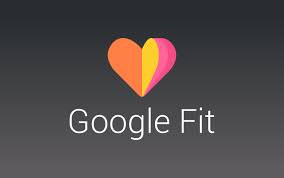 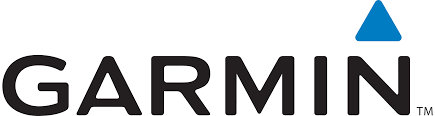 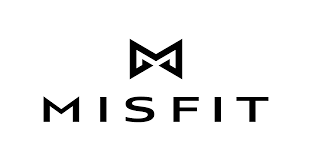 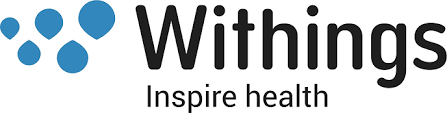 Rudy de la Cruz
18950760
APPLE health video
Rudy de la Cruz
18950760
USING DATA TO DIAGNOSE PATIENTS
Companies are using consumer data from search engines and wearables to help make early diagnoses of illnesses
A more collaborative approach is being utilised between patients, doctors and app developers
Detection of illnesses such as cancer and autism can be detected much earlier
The progression and treatment of illnesses such as Parkinson’s disease can be monitored and the information being gathered is being used for the development of cures for these illnesses
The information sent by users via apps or searches is utilised for the early identification and treatment of illnesses
Rudy de la Cruz
18950760
BING SEARCH CANCER IDENTIFICATION
Rudy de la Cruz
18950760
RESEARCHKIT VIDEO
Rudy de la Cruz
18950760
TRIZ TRENDS
Boundary Breakdown
Adding dimensions
Increasing transparency
Trimming; Reducing complexity
Decreasing human involvement
Rudy de la Cruz
18950760
KAINOS EVOLVETamsin olsen -19633734
an Electronic Document Management (EDM) product to digitize patient records
Kainos Evolve has built an Electronic Document Management (EDM) product to digitize patient records, thereby making crucial information available to health and social care practitioners, in one place, at the touch of a button.

This also reduces inefficiencies in the system – specialists will not prescribe tests already performed by other specialists.
Tamsin Olsen
VIDEO
Tamsin Olsen
TRIZ TREND
INCREASING TRANSPARENCY

TRIMMING/REDUCING COMPLEXITY

BOUNDARY BREAKDOWN
Tamsin Olsen
Virtual Reality
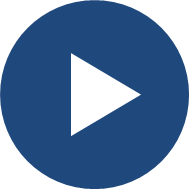 Main applications:
training (consumers & medicine students both)
remote health practitioner consultations
treatment of  phobias and mental conditions (eg. PTSD)

Companies involved:
Sharecare, ImmersiveTouch, Bravemind, Nicklaus Children's Hospital

TRIZ Trends:
increasing dimensionality, trimming, boundary breakdown
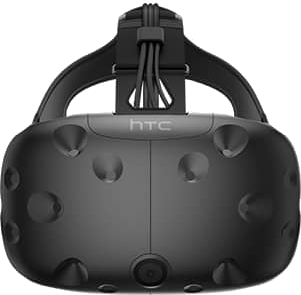 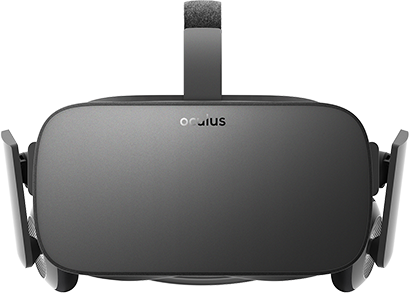 Rihan Schalkwyk
Blockchain
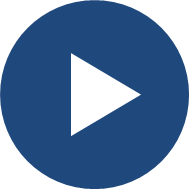 Main applications:
smart contracting between health practitioner and patient
managing medical allowances

Companies involved:
Most notably SAP and Philips

TRIZ Trends:
Trimming, Boundary Breakdown, Dynamization
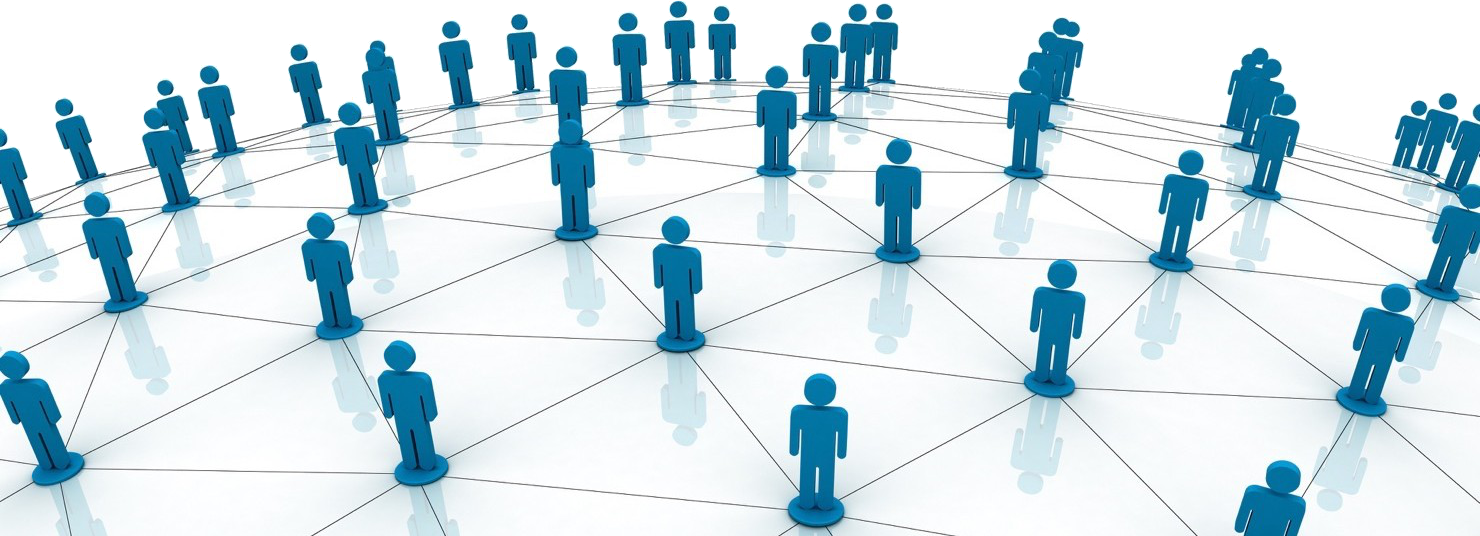 Rihan Schalkwyk
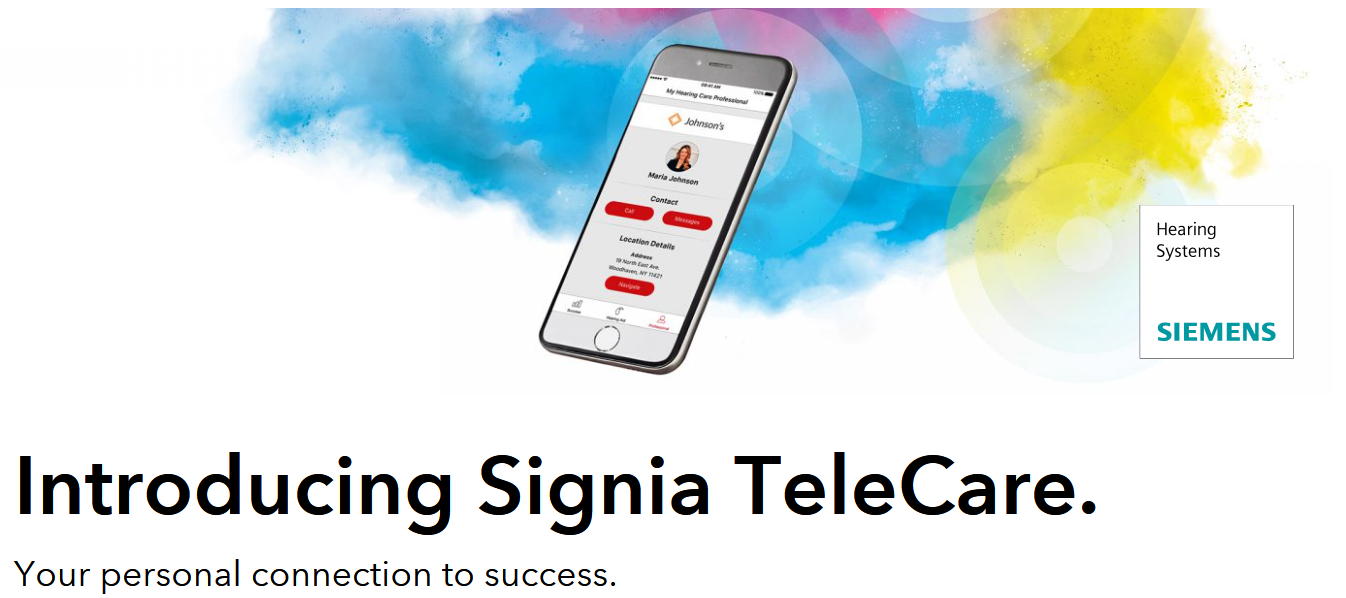 Douw van der Merwe - 18154689
[Speaker Notes: Last day of class: 5 minutes per student to present:
- Problems/opportunities companies in the industry are confronted with.
- What technologies are used to resolve the problems?
- What functionality the technology offers?
- What TRIZ trends are behind it? (Put on slide! Discuss very short.)]
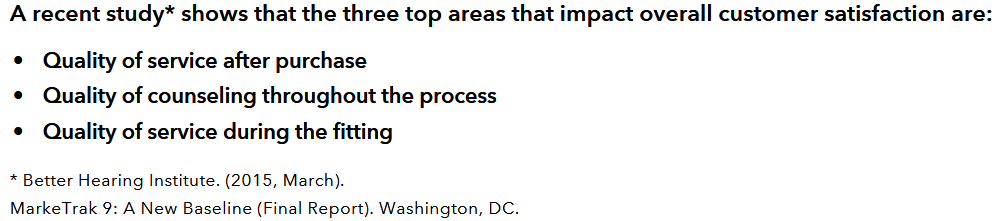 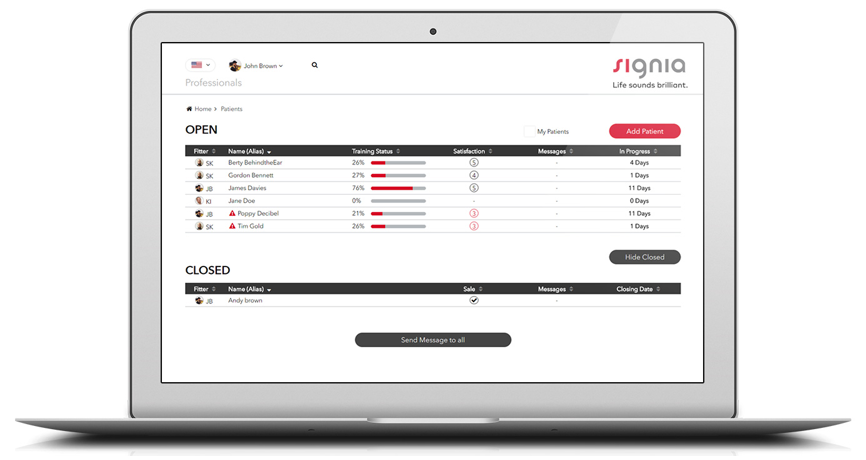 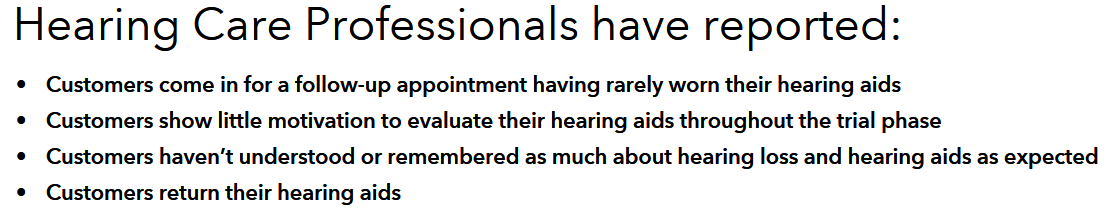 Douw van der Merwe
[Speaker Notes: Signia TeleCare is a revolutionary application designed and built by Hearing Care Professionals to help you set a new standard of care.
From your computer to your customer’s smartphone – TeleCare offers you a whole new way to be closer to customers than ever before. Wherever your customers may be.
Using an intuitive smartphone app for hearing aid wearers and an easy-to-use professional portal, TeleCare delivers the future of hearing health care to you. It enables you to achieve a new level of success and growth in your business based on higher quality of service, efficient trialing and happier customers.]
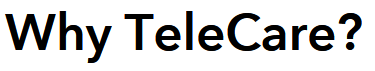 Today’s hearing aid wearers are empowered and proactive in their health and well-being. They are increasingly focused on immediacy, real-time connectivity, personal comfort, and have come to expect the highest standard of care. Many wearers live a busy, active lifestyle with no time to waste.

At the same time, a Hearing Care Professionals are facing the commoditization of the hearing care industry and is being challenged to set a new standard of care that will differentiate you from competitors.

TeleCare, by Signia, aims to fix a current “blind spot” in hearing care: During the most crucial moment – when a customer is using their hearing aids for the very first time – despite best efforts, they are on their own during the initial and critical weeks of acclimatization.
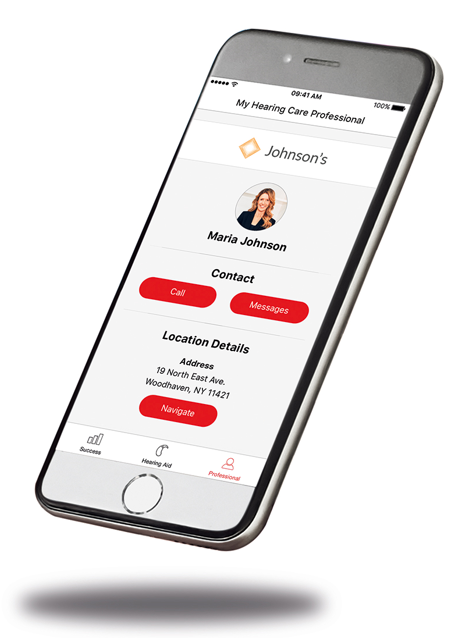 Douw van der Merwe
Signia TeleCare offers you five key advantages:
Excite and motivate customers.
Transparency on customer satisfaction in real time.
Stay closer to customers through easy communication.
Make customers happy – wherever they are, wherever you are.
All customers can experience the benefits.
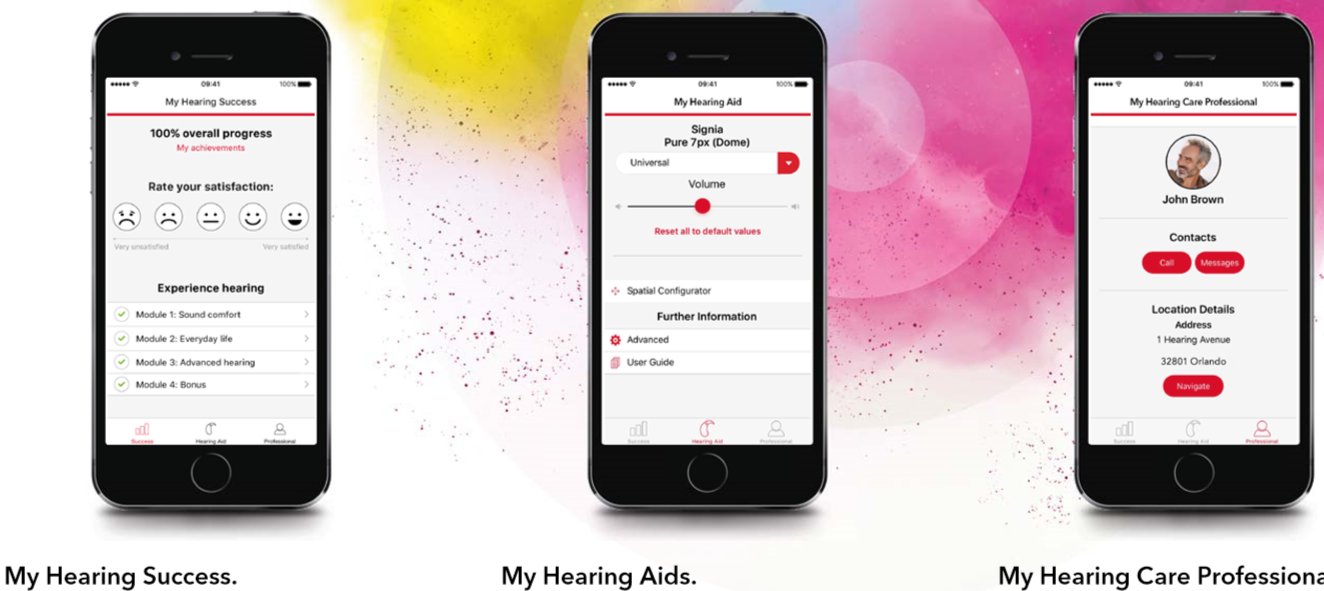 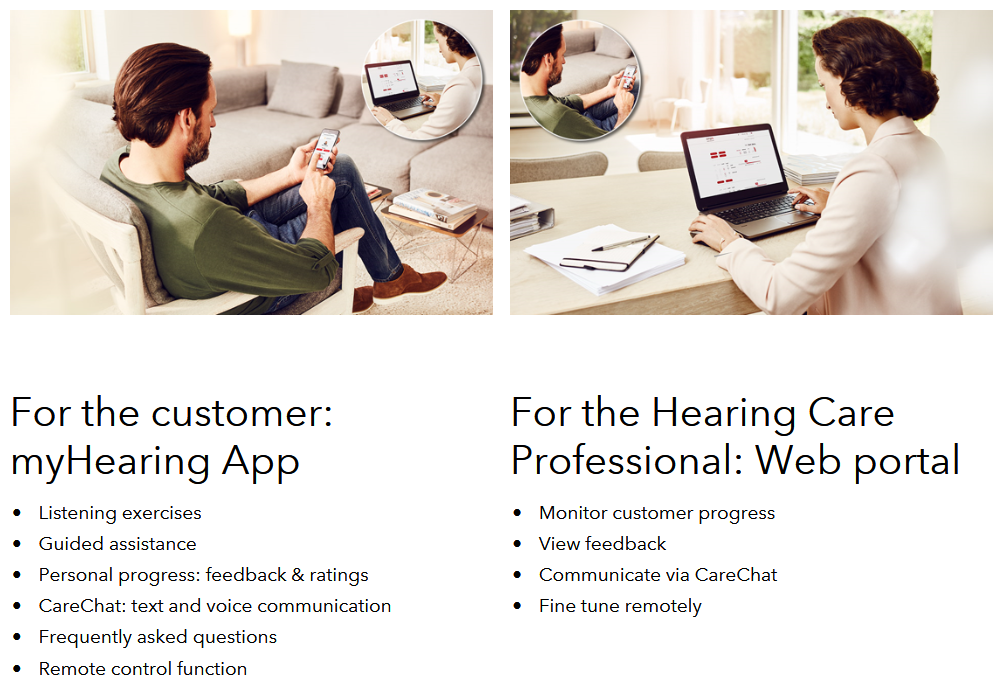 TRIZ TRENDS
Boundary Breakdown
Dynamization
Increasing Asymmetry
Increasing transparency
Trimming/reducing complexity
Decrease human involvement
Customer Expectation
Increasing use of senses
Action coordination
Douw van der Merwe
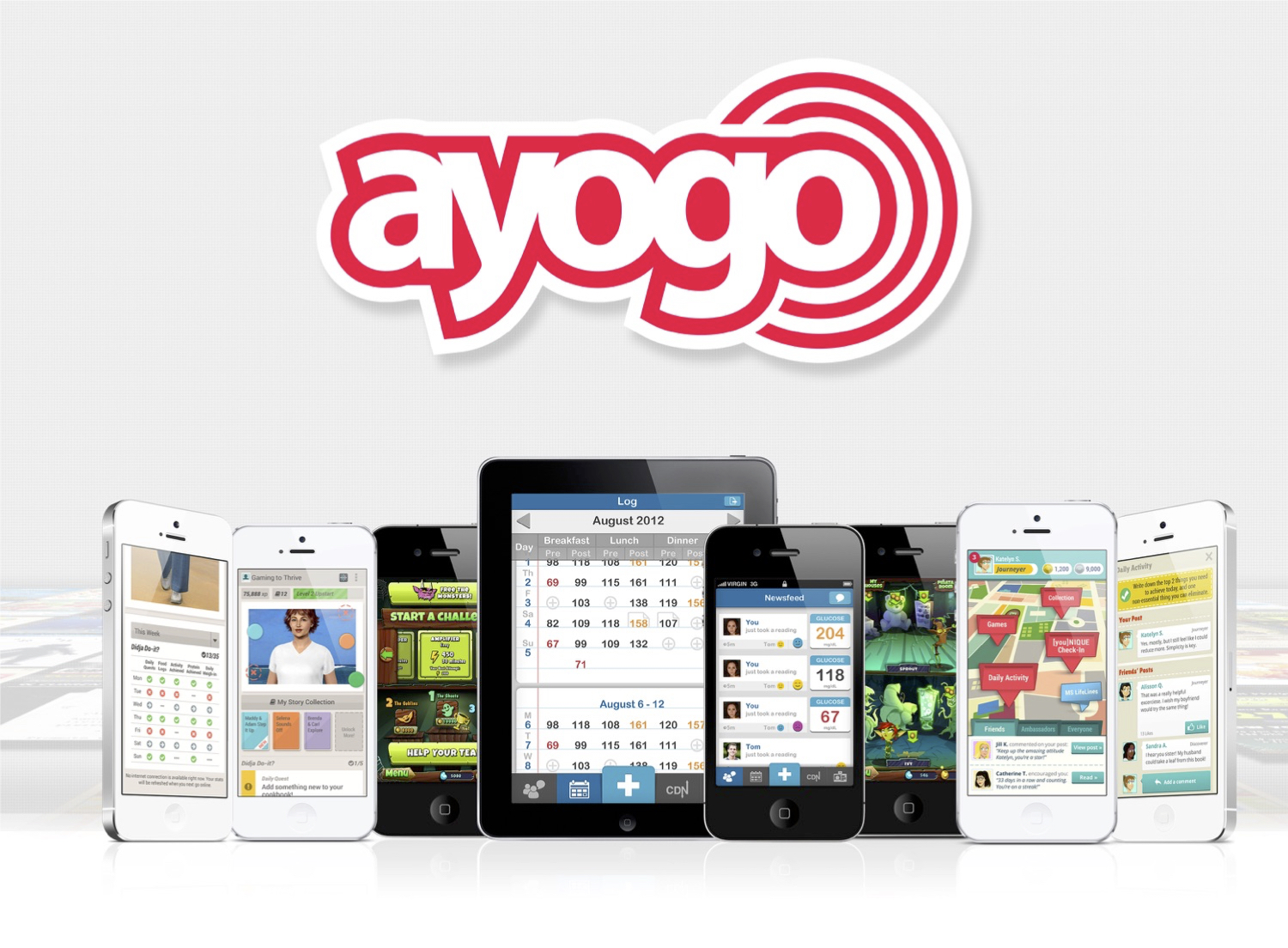 Douw van der Merwe
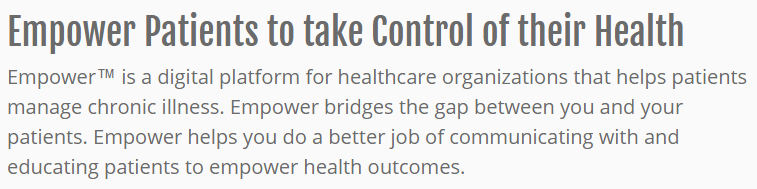 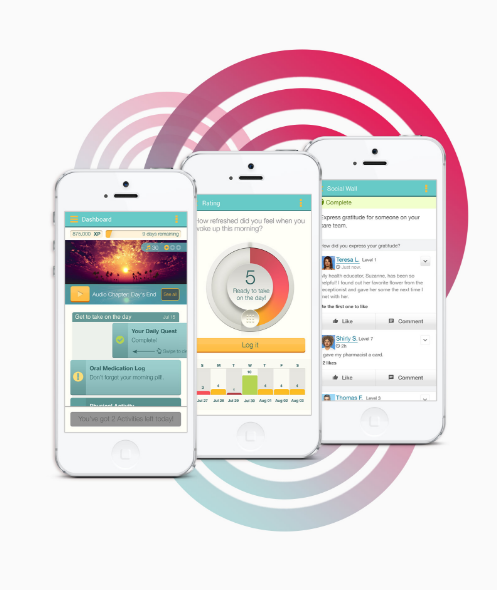 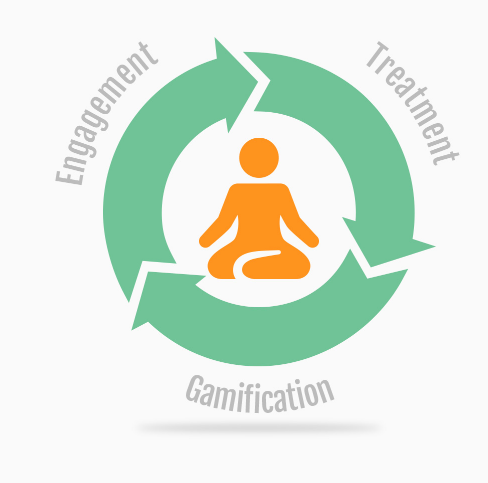 Douw van der Merwe
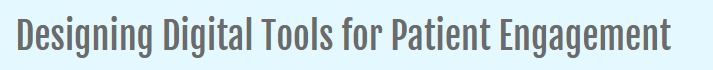 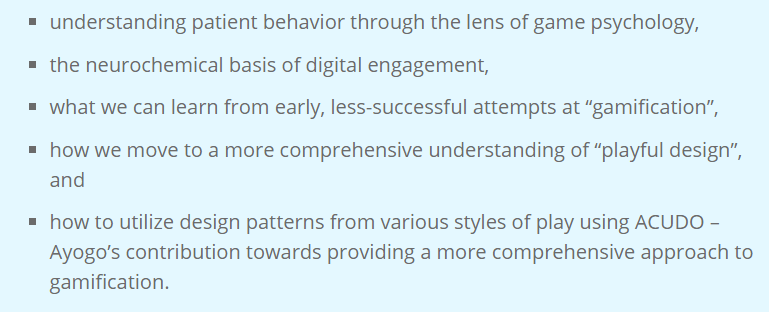 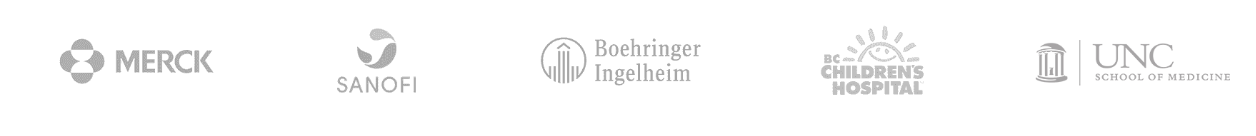 Douw van der Merwe
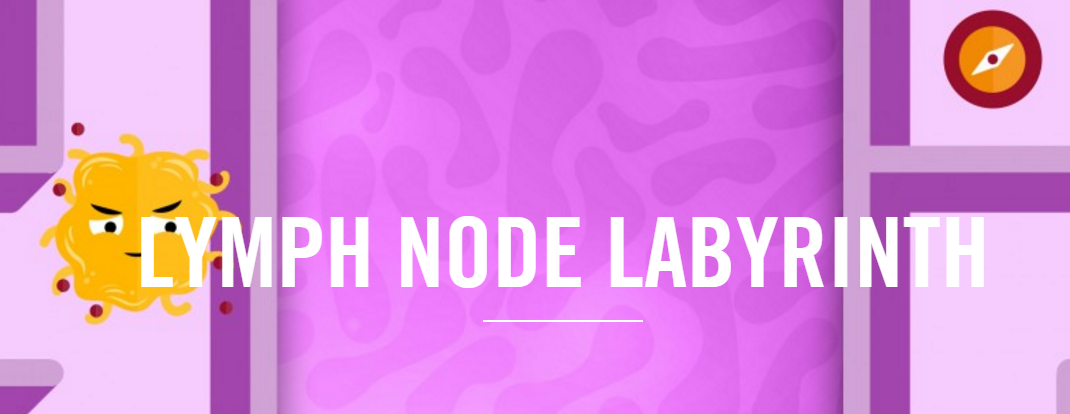 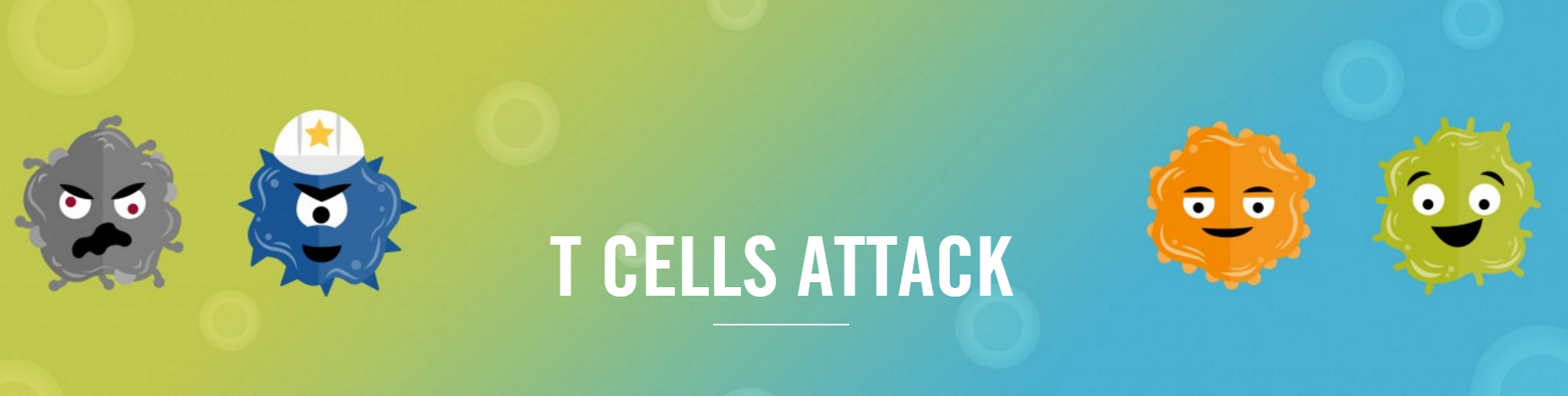 TRIZ TRENDS
Boundary Breakdown
Increasing Asymmetry
Increasing transparency
Trimming/reducing complexity
Increasing use of senses
Action coordination
Douw van der Merwe
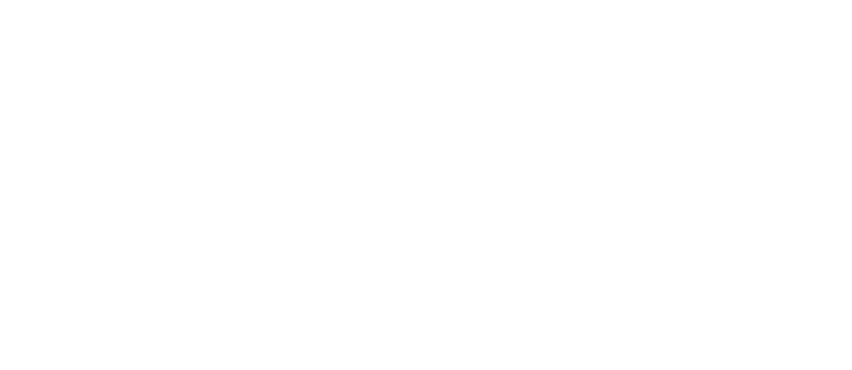 Computational systems biology
Reinhardt Scholtz
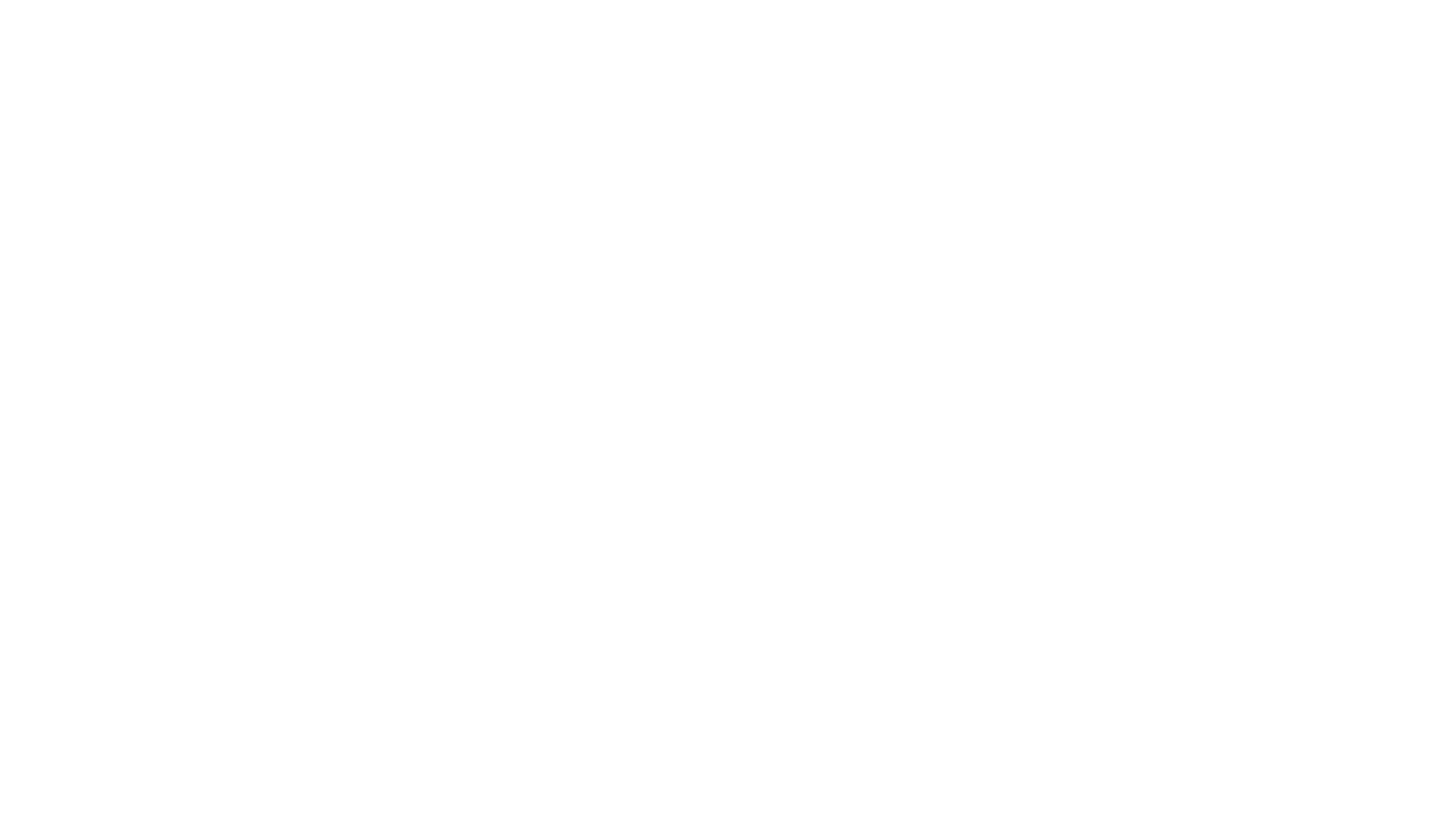 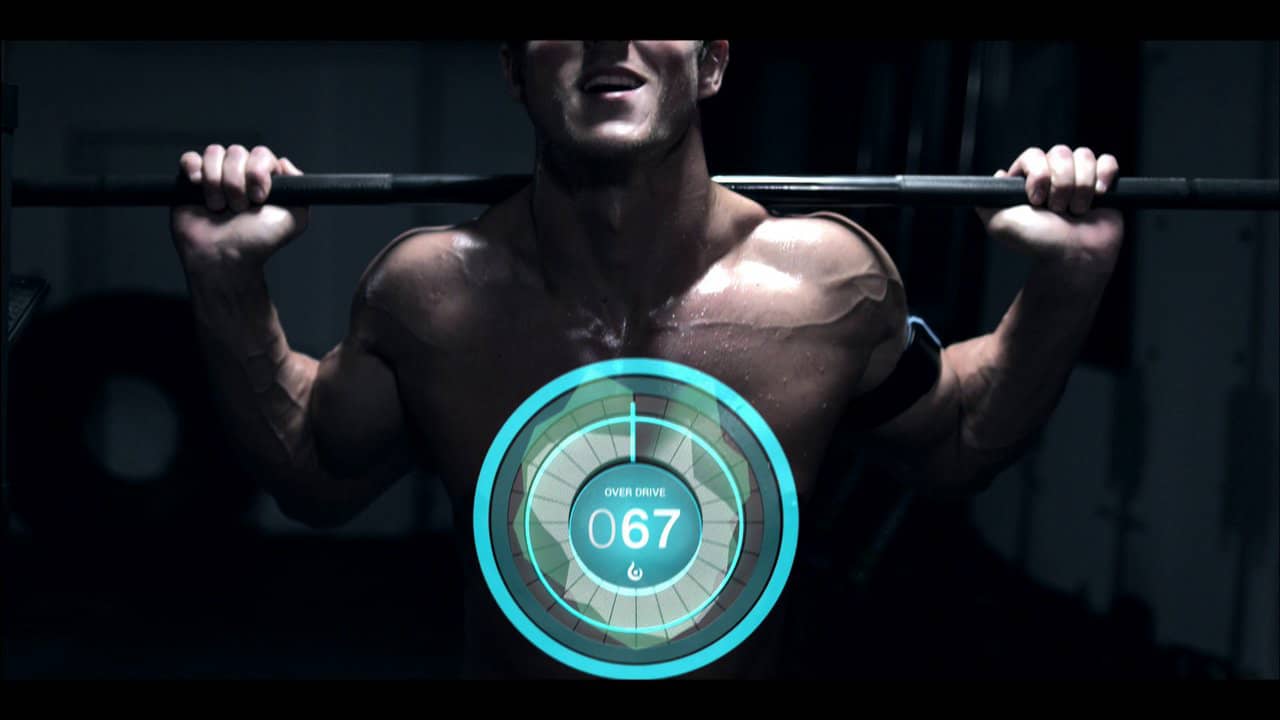 Idea in brief
By gathering vast amounts of personal biological data, algorithms can be developed to advise users on their health and warn them about potential dangers
Reinhardt Scholtz
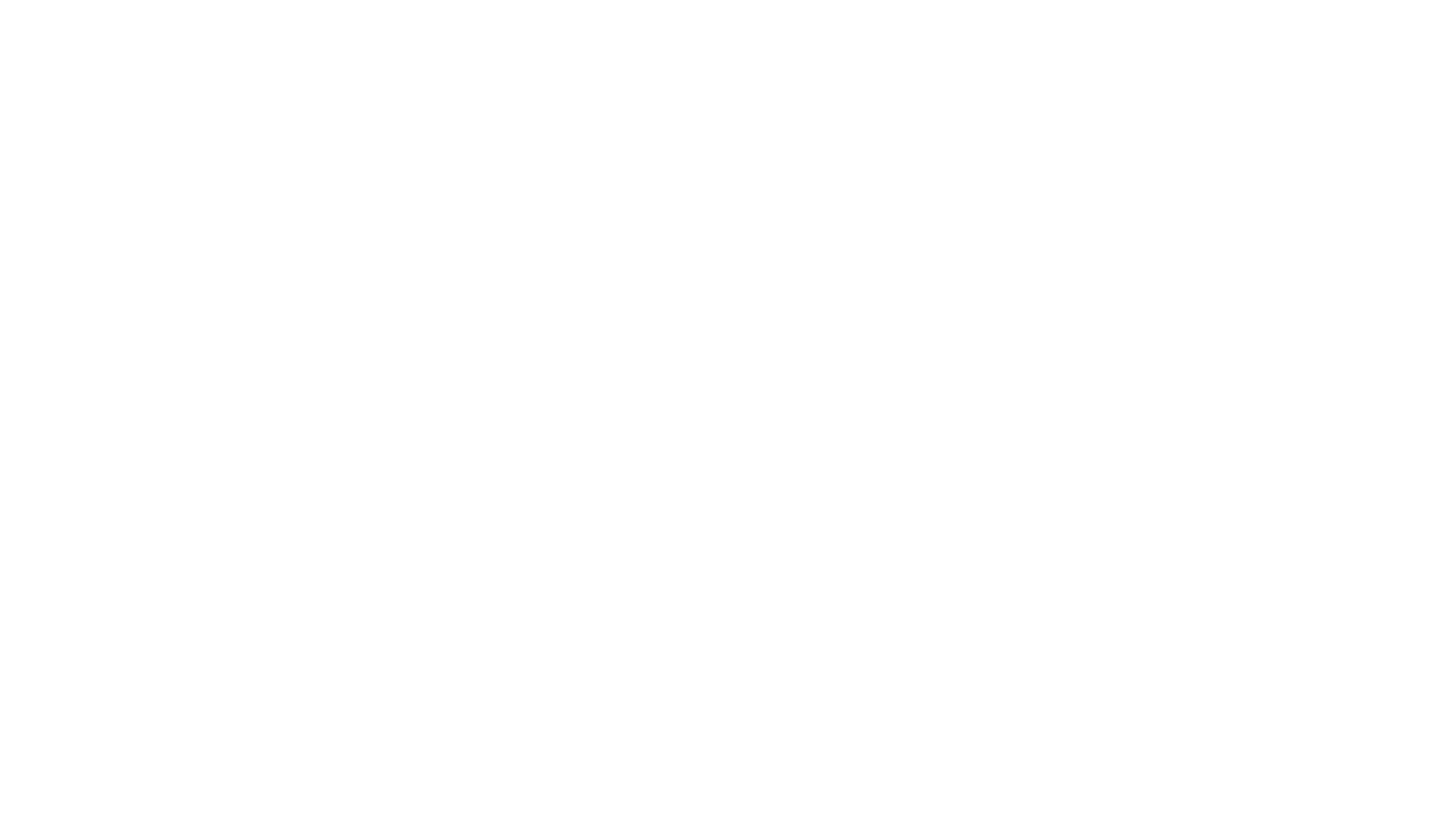 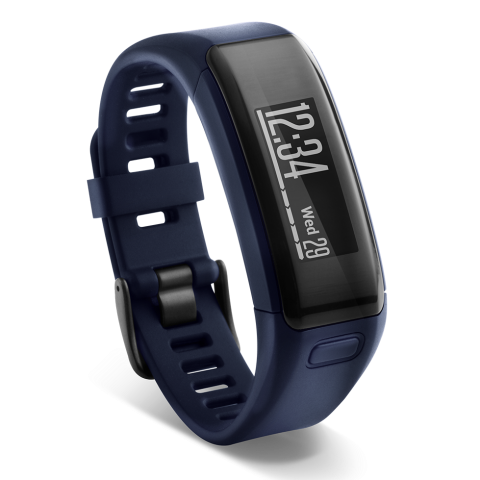 The how
Lifeq partners with companies such as tomtom, garmin and adi.
Lifeq developed a sensor which it sells to garmin without making a profit & in return gets the data about the end user.
Data such as heart rate, sleep phases, blood lactate levels, calorie intake & stress is gathered. 
The data is stored in the cloud and mined.
Computational systems biology is used to develop mathematical models about user health.
With a vast amounts of data being analysed, lifeq can start predicting certain health occurrences such as heart attacks.
Reinhardt Scholtz
video
LifeQ video
Reinhardt Scholtz
Triz trends
Dynamization
Increasing transparency
Decreasing human involvement
Customer expectation evolution
Nesting
Listening/communication
Reinhardt Scholtz
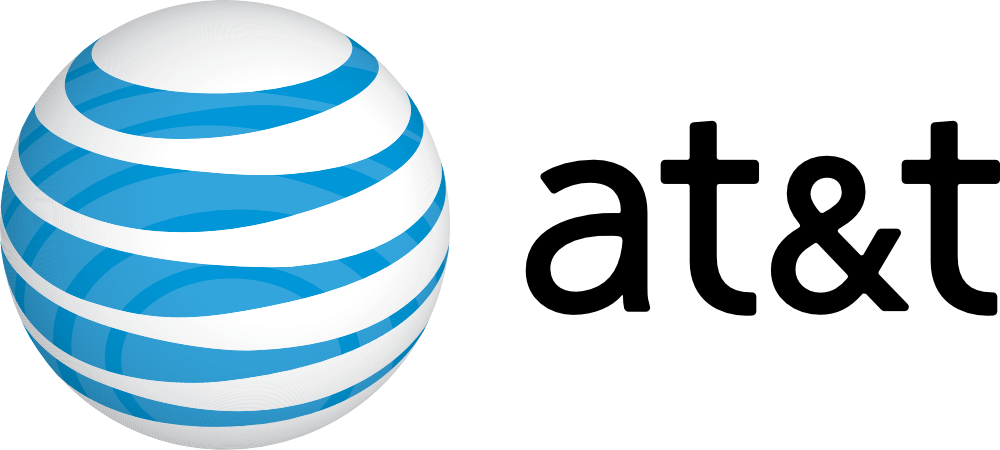 SMART SLIPPERS
Reinhardt Scholtz
Idea in brief
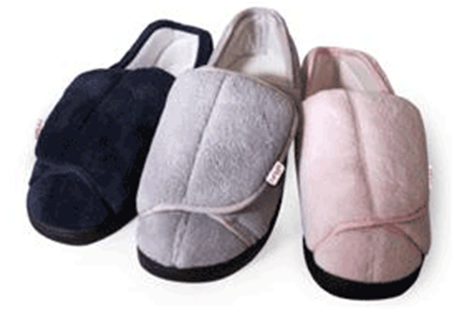 By putting sensors in slippers, we can gather a host of data which can be analysed and provide value to users.
Reinhardt Scholtz
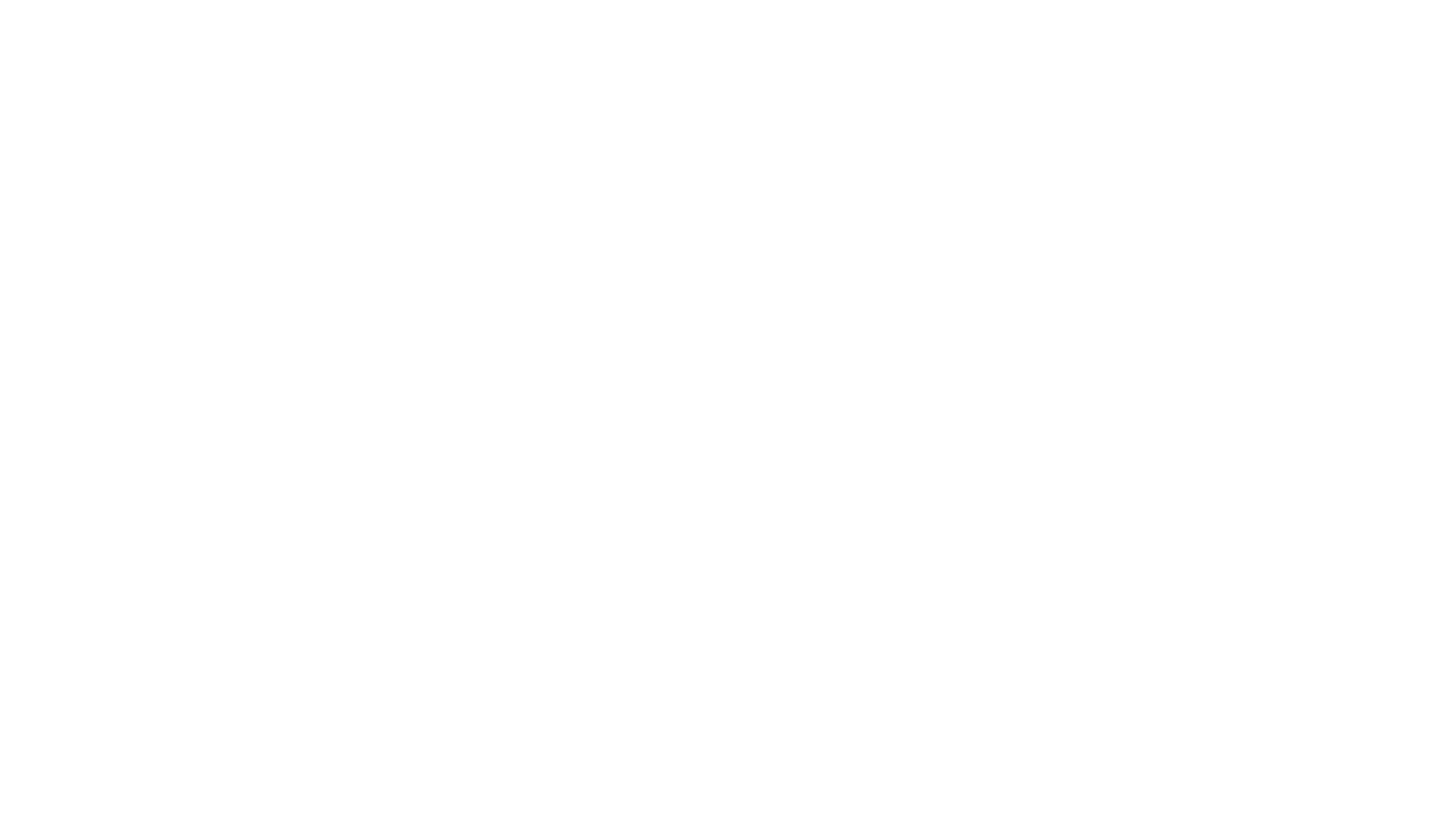 The how
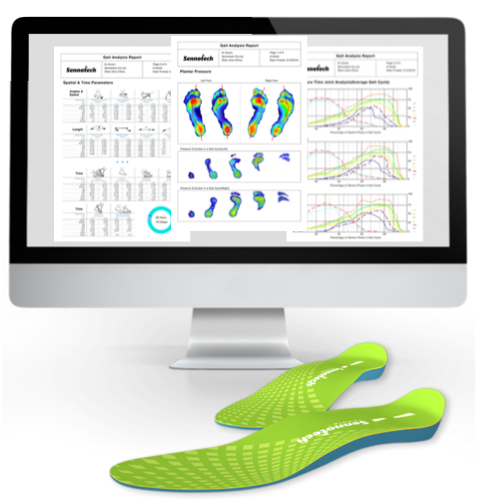 SENSORS WHICH ARE CONNECTED (Iot) ARE PLACED IN SLIPPERS (pressure, acceleration & distance/paths)
data concerning pressure points & movement collected and stored in the cloud
Data compared to many other users to detect irregular movements
Algorithms of normal & irregular movements developed
Reinhardt Scholtz
VIDEO
AT&T video
Reinhardt Scholtz
TRIZ TRENDS
Dynamization
Increasing transparency
Decrease human involvement
nesting
Listening/communication
Reinhardt Scholtz
Organova
Organs grown as they are needed precisely tailored to the needed demand.
Scholtz Van Heerden
15633705
[Speaker Notes: As discussed previously we are limited on because we have not developed organs to sense specific stimuli 
Not just perceiving why not interacting?
Why not have additional limbs to interact with the world around us?
That is for us who are able bodied but it means so much for those who are fully paralyzed with the addition of our next technology.
But now we move onto our next innovation how to control this system because implants can seem excessive for a bit of extra functionality. 

8000 people a year
121000 people on the waiting list]
Trends
Trimming
 Dynamization
Increasing Dimensionality
Scholtz Van Heerden
15633705
[Speaker Notes: Dynamization Might be a kit at a car crash that immediately begins to print organs as soon as it gets provided with the instruction to]
Emotiv
Brain computer interface:
Cheaper
Open source 
Hackers
Scholtz Van Heerden
15633705
[Speaker Notes: Hackers are the future
With dropping prices in advanced brain interface hackers and those people who truly push the envelope of what we do with technology will expand immensely. In conjunction with the advances in bionics the idea of paralysis may be a thing of the past.

Trends 
Transparency 
Simplicity]
Trends
Trimming
Transparency 
Empathic Listening 
Design point
Scholtz Van Heerden
15633705
Digital innovations in Healthcare
Sherrard Govender
15012107
Innovations
Towards a Digital hospital: Albert Luthuli Central Hospital

Ingestible sensors: Barton Health
Sherrard Govender
Towards a digital hospital: Albert Luthuli Central Hospital
Problem: Records management & storage challenge in a Public Hospital

Opportunity: To save lives through faster access to accurate information

Solution
Paperless & filmless environment
Always on electronic information platform
Ubiquitous, instant access for clinicians
Sherrard Govender
Towards a digital hospital: Albert Luthuli Central Hospital
Outcomes
Transformed hospital processes & patient care 
Improved physician decision making
Telemedicine facility: elderly & rural patients
Emergency care in real-time

TRIZ Trends: Boundary breakdown, Customer buying hierarchy, Dynamisation
Sherrard Govender
Emergency care in real-time
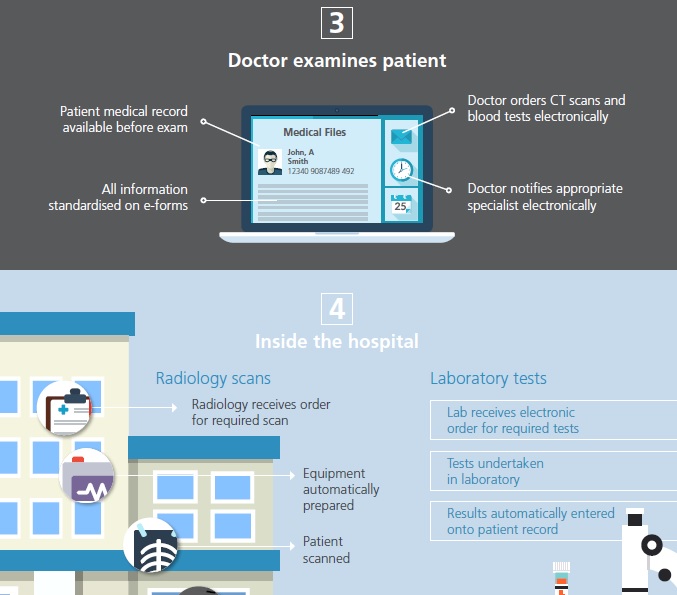 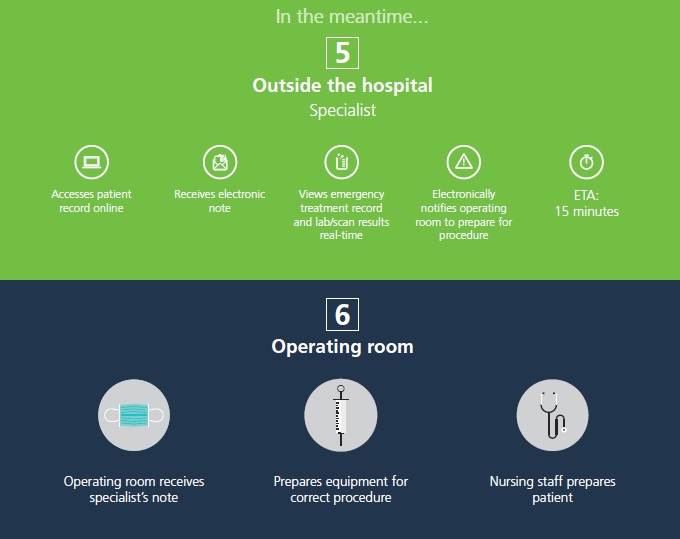 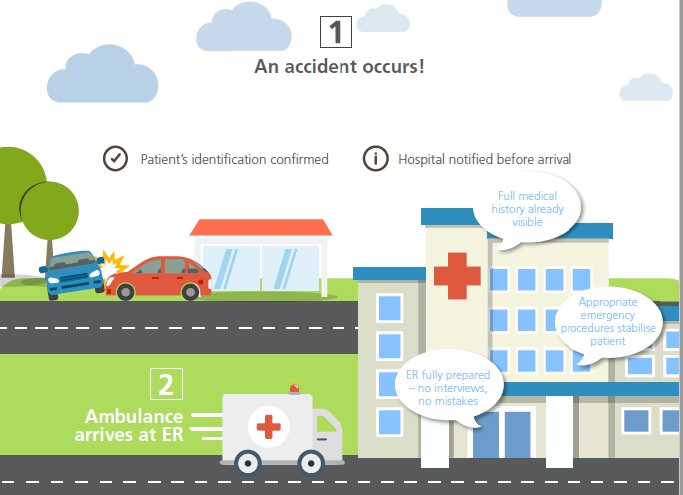 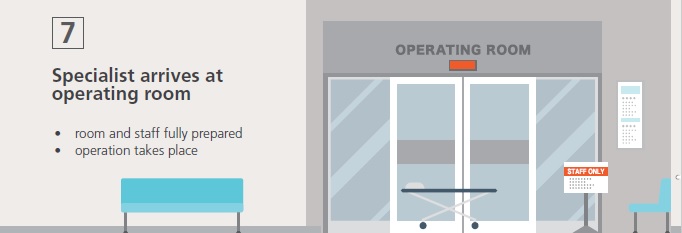 Sherrard Govender
Ingestible Sensors: Barton Health
Problem: >50% of prescribed medications are not taken as directed 1 
	
Opportunity: More effective patient therapy, whilst saving costs

Solution
Encapsulated sensor
Stomach activation
Transparent vitals relayed to physicians mobile
Sherrard Govender
1 (source: www.proteus.com)
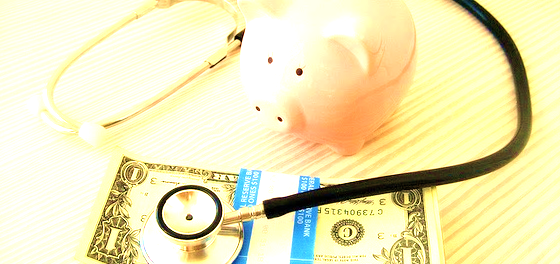 Ingestible Sensors: Barton Health
Outcomes
No unnecessary, costly changes in treatment
Better insights for the physicians
Better care and optimised therapies for the patients

TRIZ Trends: Boundary breakdown, Increasing transparency
Sherrard Govender
Thank You